“Dissemination of Education through Knowledge, Science and Culture” -Shikshanmaharshi Dr. Bapuji Salunkhe
Shri Swami Vivekanand Shikshan Sanstha, Kolhapur’s
Padmabhushan Dr. Vasantraodada Patil Mahavidyalaya,
Tasgaon, Dist .- Sangli ( Maharashtra) India
(Affiliated to Shivaji University, Kolhapur)
Department of Geography
B. A. Part-I SEM II,  Human Geographyमानवी भूगोल 
(Human Geography)
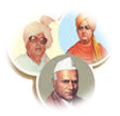 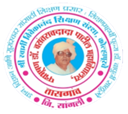 By
Mr.Amit M. Mali  
Assistant Professor 
Department of Geography 
P.D.V.P. College Tasgaon Dist Sangli
E-mail: sunilgavit111@gmail.com
Module III  ग्रामीण वसाहतींची कार्य (Functions of rural settlement)
प्रस्तावना:	शेती, मासेमारी, खाणकाम, लाकूडतोड हे ग्रामीण जनतेचे प्रमुख व्यवसाय आहेत दुकानदारी, सामाजिक सेवा, शासकीय व धार्मिक कामे ही ग्रामीण जनतेची उपजीविकेची अन्य साधने आहेत.
 ग्रामीण वस्तीत लोक प्रामुख्याने प्राथमिक व्यवसायाशी संबंधित कार्य करतात. ग्रामीण वसाहतींची महत्त्वाची कार्य खालील प्रमाणे आहेत.
१. शेती (Agriculture)
शेती हा जगातील बहुतेक ग्रामीण वसाहतीमध्ये केला जाणारा प्रमुख व्यवसाय आहे. गावे शेती क्षेत्रात जवळ पाणीपुरवठ्याची सोय असलेल्या सुपीक मैदानी प्रदेशात वसतात व वाढतात. 
	अशा वस्तीत शेती करणाऱ्यांची संख्या सर्वात जास्त असते.शेतकऱ्यांना शेतीच्या कार्यात मदत करणारे शेतमजूर या वस्तीत आढळतात त्याचबरोबर शेतीतील अवजारे तयार करणारे सुतार-लोहार मडकी व पाण्याचे माठ तयार करणारे कुंभार, दूर वळणारे मांग, चपला तयार करणारे चांभार  इत्यादी शेतीला उपयुक्त विविध व्यवसाय करणारे लोक ही गावात असतात.
१. शेती
भारतातील सर्वच ग्रामीण वस्त्या शेती क्षेत्रात नद्यांच्या खोऱ्यात स्थापन झालेले आहेत शेतीमधून अन्नधान्य तेलबिया कडधान्य ऊस कापूस हळद इत्यादी बागायती व्यापारी पिके शेतकरीघेतात. 
	फलोद्यान शेतीचे महत्व वाढत आहे त्यातून फळावर प्रक्रिया करण्याचे उद्योग विकसित होत आहे लोकांची अन्नाची मूलभूत गरज शेतीव्यवसाय पूर्ण करीत असतो. या शेतीला पाणीपुरवठा, सुपीक जमीन, पोषक हवामान आवश्यक असते उष्णकटिबंधीय सर्वच देश शेतीप्रधान आहेत. कारण त्यांच्यातील सर्वात जास्त लोकांचा चरितार्थ शेतीवर आधारलेला आहे.
 	शेती मधून मिळणाऱ्या चहामुळे आसामला, तागामुळे बांगलादेशाला महत्त्व प्राप्त झाले आहे.
२. मासेमारी (Fishing)
ज्या खेड्यांना सागर किनाऱ्यांचे जलाशयाचे नदी, तळी सरोवरांचे सानिध्य लागते .त्या खेड्यामध्ये मासेमारी व्यवसाय केला जातो समुद्र किनाऱ्या लगतच्या गावांमध्ये वस्तीतील बहुसंख्य लोक मासेमारीत गुंतलेले असतात. 
अशा खेड्यांमध्ये मासेमारी उपयुक्त अशी जाळी तयार करणे, बोटी तयार करण्याचे व्यवसाय केले जातात मासे पकडून गावाजवळच्या मोठ्या वस्तीत किंवा शहरी बाजारपेठेत पाठविले जातात. 
भारताच्या पश्चिम किनाऱ्याला अशी बरीच खेडी मासेमारी करणारी आहेत. समुद्रातून जसेच्या तसे मासे पकडले जातात ते खराब होऊ नयेत म्हणून लगेचच बाजारपेठेकडे नेले जातात. 
कोळी लोकांच्या मासेमारी करणाऱ्या वस्त्यांमध्ये त्याच बरोबरच मिठागरे, नारळी, पोफळीच्या बागाचे, काजू, आंब्याच्या फळांचे उत्पादनही घेतले जाते. काही लोक भाताची शेती करतात. पण शेतीपेक्षा या लोकांचे मासळी हे प्रमुख चरितार्थ साधन आढळते
३) पशूपालन
गवताळ प्रदेशात पशुपालन व्यवसाय केला जातो. पशुपालनाततून मिळणाऱ्या दूध, मास, लोकर कातडी इत्यादी उत्पादनांना शहरी बाजारपेठेत मागणी असते. 
डोंगर उतरणीवर अनेक गावांना गुरांचा आर्थिक आधार चरितार्थासाठी मोलाचा ठरलेला आहे. पशुपालनतून खत मिळते. पशुंचा भारवाहक-ओझे वाहक म्हणून वापर केला जातो .
मेंढपाळ ज्या गावात जास्त असतात ती गावे अनेक ठिकाणी धनगर वस्त्या म्हणून ओळखली जातात. मेंढ्यांच्या लोकरी वर घोंगड्या विणणे, लोकरीचे कपडे विणणे इत्यादी व्यवसाय केले जातात.
४. खाणकाम (Mining)
जगात काही पठारी भागात व डोंगर भागात शेती करता येत नाही तेथे ग्रामीण वस्तीत खडक स्तराच्या ठराविक रचनेमुळे जमिनीमधून खाणकाम व्यवसाय केला जातो. 
भारतात छोटा नागपूरचे पठार हे एका कामासाठी प्रसिद्ध आहे उत्तर अमेरिकेत एशियन कोळसा क्षेत्र व रॉकी पर्वतातील लोह क्षेत्र खाणकाम व्यवसायाला उपयुक्त ठरले आहे. 
खाली मधून खनिज जशीच्या तशी कच्च्या स्वरूपात प्राप्त केली जातात. खाणकामाच्या उद्देशातून स्थापन झालेल्या हा काम खेड्यात 75 टक्क्यांपेक्षा अधिक लोक खारका व्यवसायात गुंतलेले आढळतात
५) लाकूडतोड (Lumbering)
जंगलांच्या परिसरात लाकूडतोड, फळे कंदमुळे गोळा करणे, औषधी वनस्पतींचे उत्पादन मिळविणे, शिकार इत्यादी व्यवसाय केले जातात. 
जंगले इंधनासाठी व फर्निचरसाठी लाकूड पुरवितात. सूचीपर्णी जंगलात व्यापारी उद्देशाने लाकूडतोड केली जाते. जंगलांचे शास्त्रीय नियोजन केलेले असते. 
वयोगट याप्रमाणे वनक्षेत्रे असतात अधिक वयाचे निरुपयोगी वृक्ष तोडले जातात वृक्षतोडी बरोबरच वृक्ष लागवड ही तितक्याच आशेने केली जाते.
ग्रामीण वस्तीची इतर कार्य
१. दुकानदारी:(Shopping)ग्रामीण वस्तीतील लोकांना आवश्यक वस्तूंचा पुरवठा करण्यासाठी ग्रामीण वस्तीत किराणामालाची दुकाने असतात. 
साबण, तेल, चहा,साखर,काडीपेटी इत्यादी आवश्यक वस्तूंचा पुरवठा दुकानांमधून होतो. काही ग्रामीण वसाहतीमध्ये कापड शिलाई ची दुकाने स्थानिक लोकांच्या गरजा पूर्ण करण्यासाठी स्थापन झालेली असतात.
२. धार्मिक कार्य (Religious Function)
काही ग्रामीण वसाहतींना देवालय, मशीद, चर्च यांच्यामुळे महत्त्व आलेले असते. यात्रा, उत्सव अशा वस्तीना फार महत्त्व असते. अशा धार्मिक वस्तीत धार्मिक कार्यासाठी लागणाऱ्या साहित्याची विक्री होते. 
उदा. प्रसादाचे पदार्थ, हळदीकुंकू, मूर्तीच्या तसबिरी, अगरबत्ती, पूजेचे साहित्य गुलाल, बुक्का, फुलांचे हार, नारळ,तांब्या, पितळेच्या मूर्ती यांची विक्री मंदिराजवळ होते.
 त्यांचे मंदिर हेच उत्पादनाचे साधन बनते.
३) शासकीय / प्रशासकीय कार्य: (Administrative Function
बहुतेक ग्रामीण वस्ती मधे ग्रामपंचायत असते. ग्रामपंचायतीमार्फत पाणीपुरवठा, आरोग्य, रस्ते दुरुस्ती इत्यादी सोयी गावाला पुरविल्या जातात. 
या सेवांमध्ये कार्य करणारे कर्मचारी गावात वस्ती करतात शासनामार्फत प्राथमिक शाळा, आरोग्य केंद्र, पोस्ट ऑफिस स्थापन केली जातात.
४) कुटीरउद्योग (small skill Industries)
ग्रामीण व्यवस्थित शेती वर आधारलेले काही कुटिरोद्योग लघुउद्योग स्थापन होतात. 
ग्रामीण वस्तीत सुविधा वाढत असल्याने अनेक भागात कारखानदारी वाढत आहे. शिक्षण, वैद्यकीय सेवा, दळणवळण, टेलिफोन इत्यादीमुळे वसाहती वाढत आहेत. दु
धापासून मिठाई बनवणे, उसापासून गूळ तयार करणे, कापसापासून सूत विणणे, हातमागावर कापड विणणे चटया, टोपल्या विणणे असे अनेक उद्योग केले जातात.
५) सामाजिक सेवा (Social Service)
शाळा, दवाखाने, ग्रंथालय, टपाल यासारख्या सामाजिक सोयीसुविधा ग्रामीण भागात उपलब्ध करून दिल्या जातात. 
ग्रामीण वस्तीतील काही लोक सामाजिक सेवक कार्यात गुंतलेले असतात. पण यांची संख्या फारच अल्प प्रमाणात असते.
ग्रामीण वसाहतींची ठळक वैशिष्ट्ये
ग्रामीण वसाहतींचे ठळक वैशिष्ट्ये पुढील प्रमाणे आहेत.१. या वसाहती अनियोजित गर्दीच्या व लहान आकाराच्या असतात. त्यांची लोकसंख्या साधारणपणे ५००० पेक्षा कमी व लोकसंख्या घनता दर चौरस किमी ला ४०० पेक्षा कमी असते.२. वस्तीतील बहुसंख्य लोक प्राथमिक व्यवसाय करतात.३. वसाहतीत शिक्षा आरोग्य इत्यादी आधुनिक सुविधा फारशा उपलब्ध नसतात.४. घरे योजनाबद्ध बांधलेलीं नसतात.रस्ते अरुंद गल्ली बाळांचे असतात. घरात सूर्यप्रकाश पुरेसा नसतो. घराला लागून गुरांचा गोठा असतो.